XLP6CU020 :
Projet Tuteuré LP MCN

2023-2024
RAPPEL :
Le projet tuteuré est un travail
	en petit groupe estimé à env 150h par personne avec rédaction d'un rapport et une soutenance orale (semaine 8)
           encadré et contrôlé par un enseignant universitaire (prendre contact régulièrement / livrables à fournir)
           6h formation d'initiation à la recherche documentaire assurée par du personnel de la BU
	+ 2 créneaux spécifiques (sem 37 et 38) pour présenter nos attentes
Sujets proposés :
 Que vont devenir les déchets radioactifs immergés dans les océans et les mers ?
 Comparaison des techniques chromatographiques et spectroscopiques dans le dépistage et l’identifica-tion des drogues illicites
 Nanométrologie des systèmes de délivrance de médicaments nanométiques
L’objectif de ce travail est de dresser un état des lieux des différentes techniques de fractionnement et des techniques émergentes sur les nanomédicaments. Quels sont les standards applicables à la nanométrologie de ces systèmes ? Quelles sont les stratégies de nanométrologie et les écueils auxquels les scientifiques doivent faire face ?
Créneaux avec salle dégagés toutes les semaines pour le travail en groupe (30 à 35h d’ici Noël + ?)

 Ajouter du temps personnel de recherche bibliogra-phique, de rédaction, de préparation d’oral, etc

 Semaine 37 : CTDI (2h) spécifique par M. Le Guennec
 Semaine 38 : CTDI (2h) spécifique par S. Huclier

 Semaines 39, 43 et 50 : Initiation à la recherche bibliographique (3* 2h) à la BU
Restitution des LIVRABLES (dates sur edt)

Semaine 40 : GANTT de début de projet

Semaine 45 : Gabarits de réunions

Semaine 50 : Plan détaillé du rapport + GANTT ajusté si nécessaire

Semaine 7 : Rapport écrit (consignes ci-après)

Semaine 8 : Présentation orale (consignes sur MADOC)
Vous êtes encadrés par un tuteur universitaire
Il est là pour vous aider,
		   vous cadrer,
		   vous re-cadrer si nécessaire
Garder un contact régulier avec lui

Utilisez aussi ce que vous apprenez avec L. Labbé (Gestion de projets)

Seul le travail rendu (écrit, oral) est noté !
Le Rapport (relié !) :

 p 1 de couverture (cf modèle madoc, les auteurs se rangent dans l’ordre alphabétique pour le projet tuteuré)
 p 2 et 3 de couverture vierges
 p 4 de couverture avec titre, résumé et 4-5 mots clés en français et anglais
 page de garde (id p 1 de couverture) si couverture initiale cartonnée, inutile si plastique transparent
 remerciements (inutile pour projet tuteuré, obligatoire pour rapport apprentissage, merci de penser à votre tuteur et vos enseignants !)
sommaire (1 page max, ne pas sur-détailler)
 glossaire si besoin
 liste tableaux et figures facultatif
 le développement (25 pages projet tuteuré, 30 pages rapport apprentissage) :
introduction (1 page)
présentation entreprise si rapport apprentissage
chapitres 1, 2 , 3
conclusion (1 page)
 bilan personnel (si rapport apprentissage ; 1 page)
 bibliographie (numérotée et avec retours dans le texte)
 annexes (elles ne doivent pas servir à la lecture du rapport !)
les tableau sont numérotés en chiffres romains (I, II, III, etc) au dessus avec leur titre
les figures sont numérotées en chiffres arabes (1, 2, 3, etc) en dessous avec leur légende
pas de graphique, photos, schéma, etc. Ce sont des figures !
on n’écrit pas comme on parle :
pas de « je »  sauf intro, conclusion et bilan personnel
pas de « on », tournez votre phrase autrement
pas de « et encore », « et donc », « ou encore », « ou bien », « ainsi », « donc », etc, etc. 
Toutes ces consignes démarrent dès les CR de conférences et visites de sites ;
cela demande un certain entrainement
pas de référence dans les titres
NB. référence 1 se note (1) ou [1] en gras et exposant
            1 et 3 se note (1, 3) ou [1, 3]
            1 à 3 se note (1-3) ou [1-3]
        		                   1 à 3 et 5 se note  (1-3, 5) ou [1-3, 5]
	Restez homogène
Tout ce qui n’est pas fait par vous doit être référencé (sinon plagiat)
Le plagiat est interdit. Au-delà de 10%, c’est sanctionné.

La rédaction se fait en times 12 points, interligne 1,5 avec 2 cm de marge partout, texte justifié à droite et à gauche
pas de sommaire automatique (trop galère à rectifier)
mettre les figures autant que possible en habillage « aligné sur le texte » avec sa légende (texte) dessous

 La ponctuation :

pas de « : » dans les titres
les ponctuations doubles (ex : ;) ont un espace avant et après
les ponctuations simples (ex , .) ont un espace après, pas avant
pas d’espace entre les parenthèses, ex. (xx xxx)
les chiffres dans le texte sont en toutes lettres (ex. trois employés)
les chiffres avec unité s’écrivent en chiffre et unité en sigle, ex. 3 L, et non trois litres ou 3 litres (espace entre le chiffre et l’unité)
le séparateur des chiffres est la virgule (le point est en anglais)
Au moindre doute, demandez !!!
Corrigez ou faites corriger vos fautes !
Orthographe, conjugaison, grammaire,
rédaction (style), etc, etc.
RAPPELS

Travail progressif de rédaction scientifique
	1/ compte-rendus de conférences et visites de sites
	2/ rapport de projet tuteuré – 25 pages
	3/ rapport d’apprentissage – 30 pages
Travail progressif d’expression orale
	1/ exposés oraux en CTDI
	2/ soutenance de projet tuteuré (semaine 8)
	3/ soutenance à mi-parcours (semaine 22)
	4/ soutenance d’apprentissage (semaine 36)
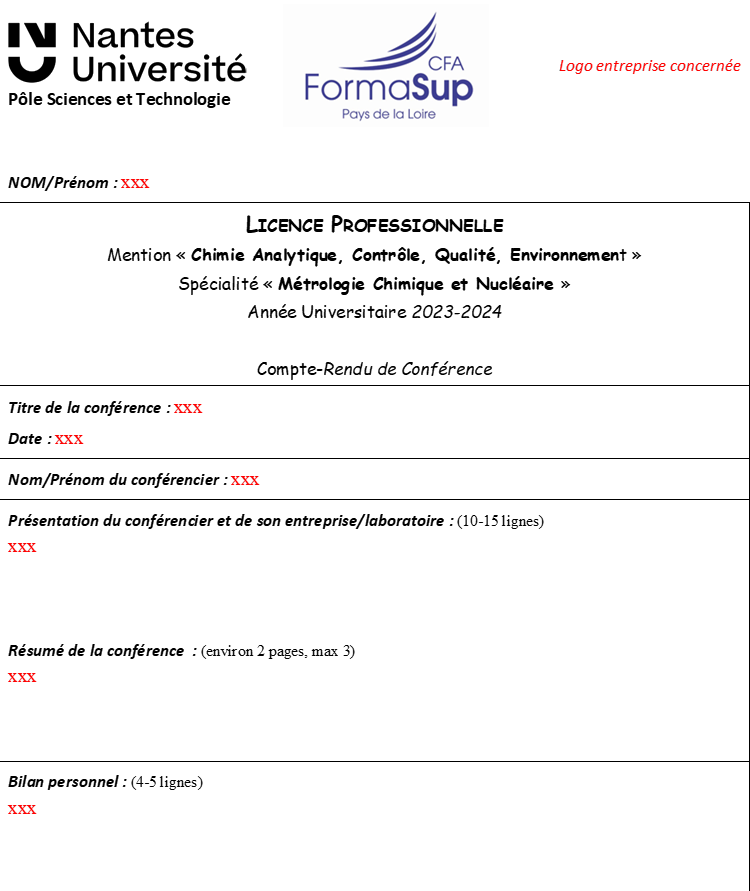 Trame de CR de conférence

CR à rendre sous 48h
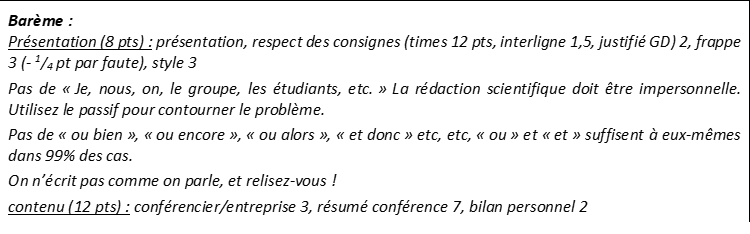 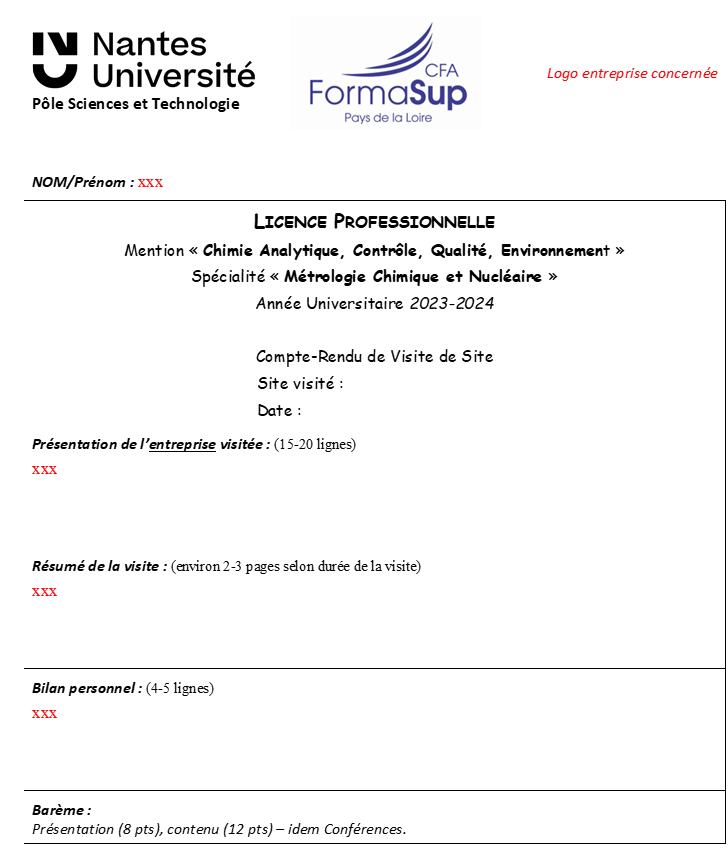 Trame de CR de visites de sites

CR à rendre
- sous 48h pour Chinon
- avt Noël pour Cherbourg
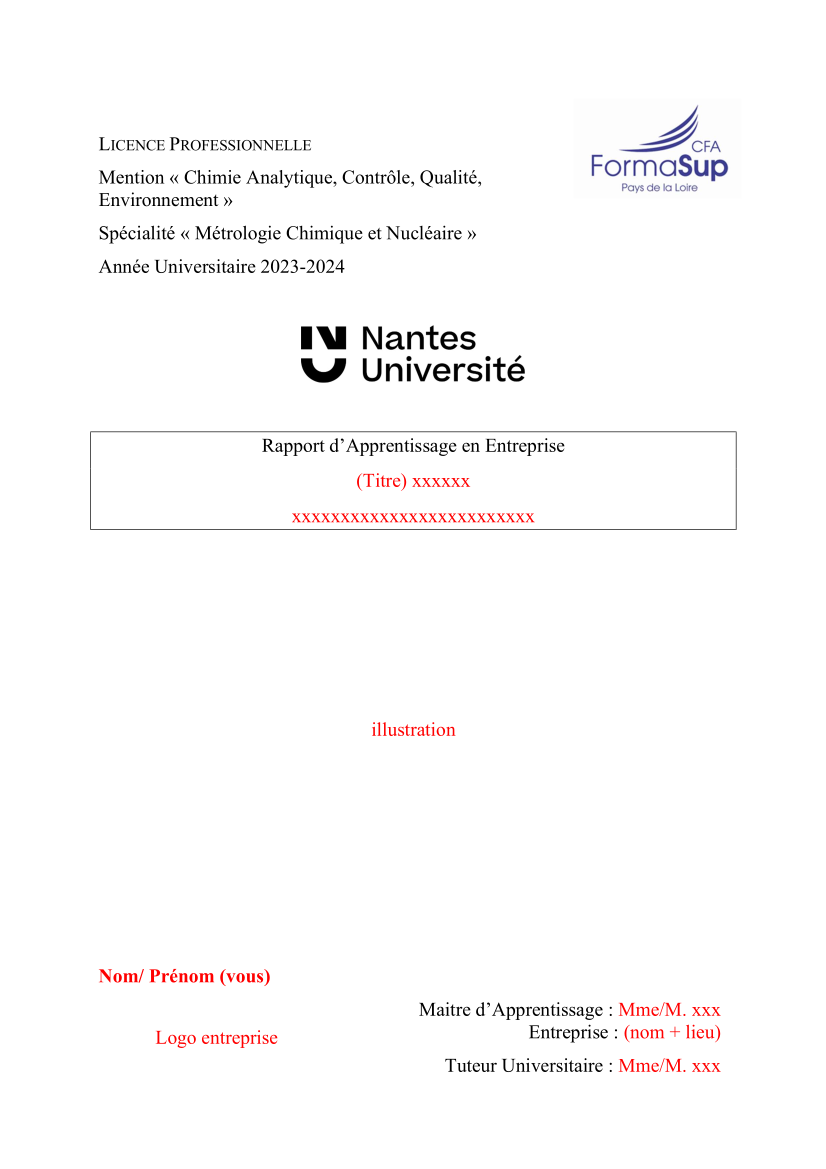 Exemple de couverture pour le rapport d’apprentissage

Équivalent pour le projet tuteuré (sans le logo entreprise et avec les auteurs rangés par ordre alphabétique)